Kupiškio L. Stuokos-Gucevičiaus gimnazijaGimnazijos veiklos kokybės įsivertinimas (už 2022 m.)
Jurgita Valauskienė
2022-02-02
Atlikta:
Gimnazijos veiklos kokybės įsivertinimas pagal mokyklų, vykdančių bendrojo ugdymo programas, veiklos kokybės rizikos vertinimo rodiklius;
Gimnazijos veiklos kokybės įsivertinimas pagal mokyklų, vykdančių bendrojo ugdymo programas, veiklos kokybės rizikos teminio vertinimo rodiklius;
Gimnazijos projekto ,,Kokybės krepšelis“ kokybinių ir kiekybinių kriterijų įgyvendinimo (per laikotarpį), priemonių, įrankių, procesų rezultatyvumo, veiksmingumo ir tinkamumo įsivertinimas.
Gimnazijos veiklos kokybės įsivertinimo šaltiniai:
Gimnazijos planavimo dokumentai (Strateginis planas, metų veiklos planas, ugdymo planas, kt.).
Mokinių apklausa, Mokinių tėvų (globėjų, rūpintojų), apklausa, mokytojų apklausos duomenų analizė;
Dalykų mokytojų, klasių vadovų pagalbos specialistų pateiktų duomenų analizė;
Administracijos ugdymo organizavimo stebėsenos duomenų analizė (mokinių akademinės pažangos per mokymosi laikotarpį identifikavimo tyrimas);
Individualios mokinių pažangos dinamikos stebėsenos duomenų analizė (pusmečių, metinių, PUPP, VBE rezultatų duomenų bazė);
Diagnostinių testų, bandomųjų egzaminų rezultatų analizės;
Mokinių tyrimų (SEU, Globalios kompetencijos ūgties, pilietinio indekso, kt.) tyrimų rezultatų analizės;
Mokinių individualios pažangos stiprinimo įrankių veiksmingumo įrankių poveikio analizė (,,Tolesnio ugdymosi planas, IPKP);
Mokytojų asmeninės profesinės veiklos ir jos rezultatų, asmeninės kompetencijos, lyderystės, profesinio kapitalo, profesinio tobulėjimo sričių bei indėlio kuriant sėkmingą gimnaziją pagal geros mokyklos principus refleksijos ir įsivertinimo duomenų analizė;
Pedagoginių darbuotojų profesinių kompetencijų augimo ir jų poveikio mokinių pasiekimams ir pažangai analizė. 
KGR duomenų analizė;
ŠVIS duomenys;
Pokalbis su mokinių parlamentu ir klasių atstovais;
Projekto ,,Kokybės krepšelis“ kokybinių ir kiekybinių kriterijų, priemonių, įrankių, procesų rezultatyvumo, veiksmingumo ir tinkamumo tarpinių įsivertinimų ir analizių duomenys;
Mokinių apklausos aukščiausios (4 lygio) vertės:
Tėvų (globėjų, rūpintojų) apklausos aukščiausios (4 lygio) vertės:
Mokytojų apklausos aukščiausios (4 lygio) vertės:
Aš siekiu kuo geriau atlikti savo darbą.
Aš koreguoju dalyko ugdymo turinį, atsižvelgdamas (-a) į mokinių mokymosi tempą, kitus poreikius.
Pasiekimų vertinimas mano mokiniams yra aiškus.
Mokytojai ir administracija nuolat mokosi ir ugdo savo profesinį meistriškumą. 
Į mūsų ugdymo proceso kokybės aptarimus sistemingai įsitraukia ir administracija. 
Mokyklos bendruomenėje mokinių pasiekimai analizuojami, priimami sprendimai dėl pasiekimo gerinimo priemonių. 
Akcentuoju mokinių sėkmes, skatinu mokinius džiaugtis kitų mokinių darbais ir pasiekimais. 
Atsižvelgiu į dalinius mokymosi rezultatus pamokose, esant poreikiui koreguoju veiklas, užduotis ar uždavinius. 
Papildomas konsultavimas, paaiškinimai padeda mano mokiniams siekti pažangos. 
Mokykloje nuolat analizuojami mokinių mokymosi poreikiai, pasiekimų rezultatai.
Sprendimai dėl veiklos tobulinimo grindžiami mokyklos veiklos įsivertinimo rezultatais, bendromis diskusijomis ir susitarimais. 
Mokyklos veikla yra tobulinama nuolat įvedant naujoves, mokiniams  – įdomesnes, aktualias veiklas. 
Aš motyvuoju mokinius kelti sau aukštesnius mokymosi tikslus, siekti optimalios pažangos.
.
Mokinių apklausos žemesnės (2 lygio) vertės:
Tėvų (globėjų, rūpintojų) apklausos žemesnės (3 lygio) vertės:
Mokytojų apklausos žemesnės (3 lygio) vertės:
Stiprieji ir tobulintini aspektai (pagal rizikos (įsi)vertinimo rodiklius)
Stiprieji ir tobulintini aspektai (pagal teminio (įsi)vertinimo rodiklius)
Projekto ,,Kokybės krepšelis“ kokybinių ir kiekybinių kriterijų, priemonių, įrankių, procesų rezultatyvumo, veiksmingumo, tinkamumo ir poveikio apibendrinti įsivertinimo duomenys:
KK Atlikus tarpinę projekto ,,Kokybės krepšelis“ kokybinių rodiklių įgyvendinimo analizę, nustatyta, kad priemonės, pritaikytos mokinių pasiekimų ir optimalios pažangos stiprinimui, yra tvarios ir  paveikios:
▪ pasiektas 2022 m. lūkestis – metiniame įvertinime bent pagrindinį (7-10) lygį pasiekusių mokinių dalis (proc.): lūkestis buvo – 61,5 proc., pasiekta – 61,55 proc., ir kryptingai siekiama 2023 m. lūkesčio įgyvendinimo (63,64 proc.);
▪ lyginant su 2021 m. duomenimis, 2022 m. padidėjo optimalią individualią pažangą darančių mokinių dalis nuo 89 proc. iki 93 proc. ir įgyvendintas bei viršytas 2022 m. lūkestis (lūkestis buvo – 91 proc.);

 KK Tvarios, į mokinių akademinių pasiekimų stiprinimą nukreiptos projekto ,,Kokybės krepšelis“  priemonės, buvo paveikios  kokybinių rodiklių įgyvendinimui, t.y. mokinių (IV kl. anglų k., biologijos, fizikos, chemijos, informacinių technologijų), dalyvavusių projekto veiklose,  pasiekimams ir pažangai (lyginant 2021-2022 m.m. I pusm. ir metinio įvertinimų rezultatus):
▪ padidėjo visų KK+ dalykų mokinių, pasiekusių 7-10 balų įvertinimus, procentinė dalis; 
▪ pagerėjo visų KK+ dalykų mokinių balo vidurkis ;
▪ padidėjo procentinė dalis mokinių, pasiekusių pagrindinį ir aukštesnįjį pasiekimų lygį;
▪ padidėjo procentinė dalis mokinių, pasiekusių aukštesnįjį pasiekimų lygį; 
▪ lyginant tų pačių mokinių I pusm. ir metinio KK dalykų įvertinimų rezultatus, nustatyta, kad padidėjo dalis (proc.), kurių įvertinimas pagerėjo; 
▪ lyginant tų pačių mokinių I pusm. ir metinio KK dalykų įvertinimų rezultatus, nustatyta, kad padidėjo dalis (proc.) mokinių, kurie perėjo į aukštesnį pasiekimų lygį.
Nustatytos stipriosios gimnazijos veiklos kokybės sritys:
Mokyklos pasiekimai ir pažanga (Rezultatyvumas, atsižvelgiant į SEK).

Kompetencija (Pozityvus profesionalumas).

Perspektyva ir bendruomenės susitarimai (Veiklos kryptingumas. Planų gyvumas. Sprendimų pagrįstumas. Optimalus išteklių paskirstymas).
Įsivertinimo grupė rekomenduoja tobulinti:
pastoliavimą ugdymo(si) procese įgyvendinant įtraukiojo ugdymo nuostatas (strateginis planas, veiklos planas – ,,Optimalios akademinės brandos užtikrinimas“)

tėvų į(si)traukimą ir indėlį į vaiko kompetencijų stiprinimą (strateginis planas, veiklos planas – ,,Optimalios akademinės brandos užtikrinimas“, ,,Socialinės brandos užtikrinimas“)
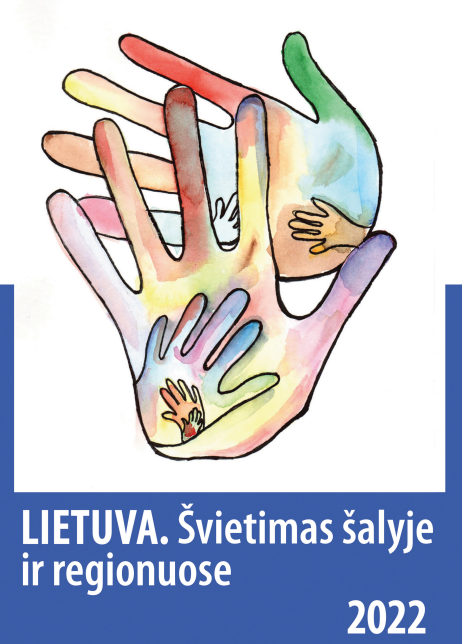 Leidinio „Lietuva. Švietimas šalyje ir regionuose 2022. Įtraukusis ugdymas“  viršelį puošia gimnazijos mokinės  G. Špiegytės darbas.